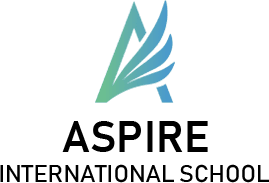 قسم المواد العربية
الصف الثانى الإعدادى
الوحدة الرابعة
الدرس الأول
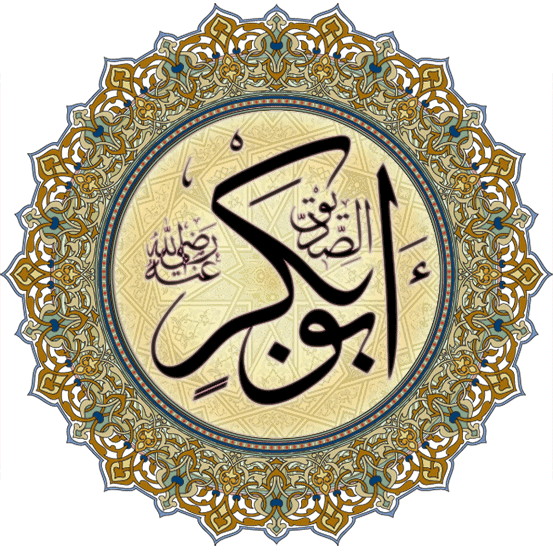 أهداف الدرس
يتعرف أعمال ابى بكر الصديق رضى الله عنه .
يعدد صفات الحاكم المسلم .
يستنتج ما المقصود بالخلافة .
يقدر أهمية الألفة والمحبة فى التحاور فى الإسلام .
الخلفاء الراشدون
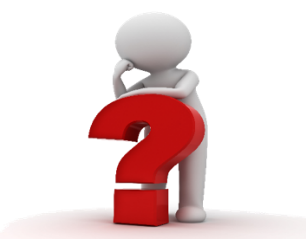 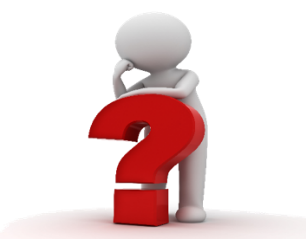 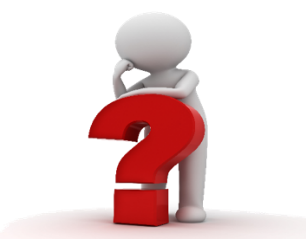 فبعد وفاة الرسول تولى الخلافة ( الحكم ) أربعة خلفاء عظام هم :
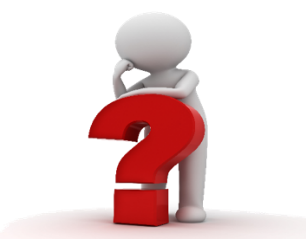 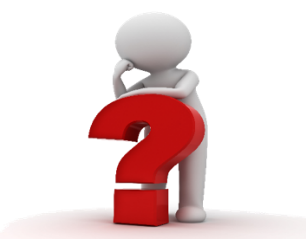 1- حياته رضى الله عنه :
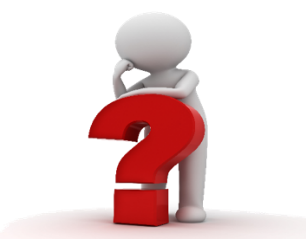 ب: حياته رضى الله عنه بعد الإسلام :
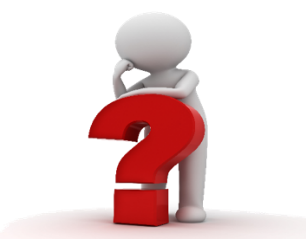 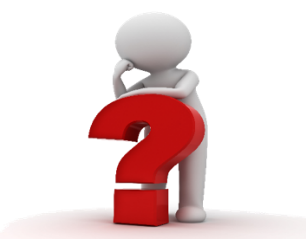 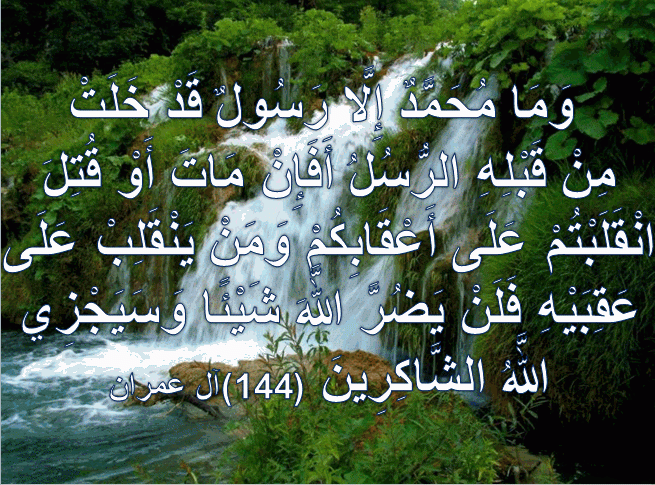 2- خلافتة رضى الله عنه ( 11 : 13 ه ):
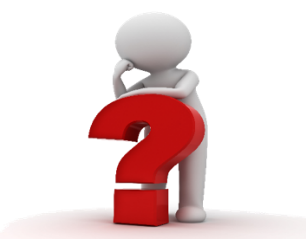 تمت مبايعة أبى بكر الصديق رضى الله عنه فكانت :
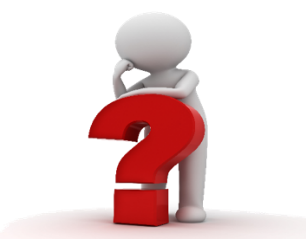 خطبة أبى بكر الصديق رضى الله عنه :
اسباب اختيار أبى بكر رضى الله عنه للخلافة :
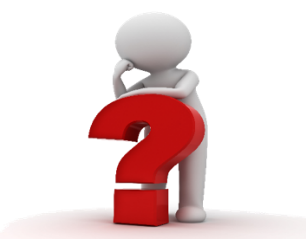 أهم أعماله :
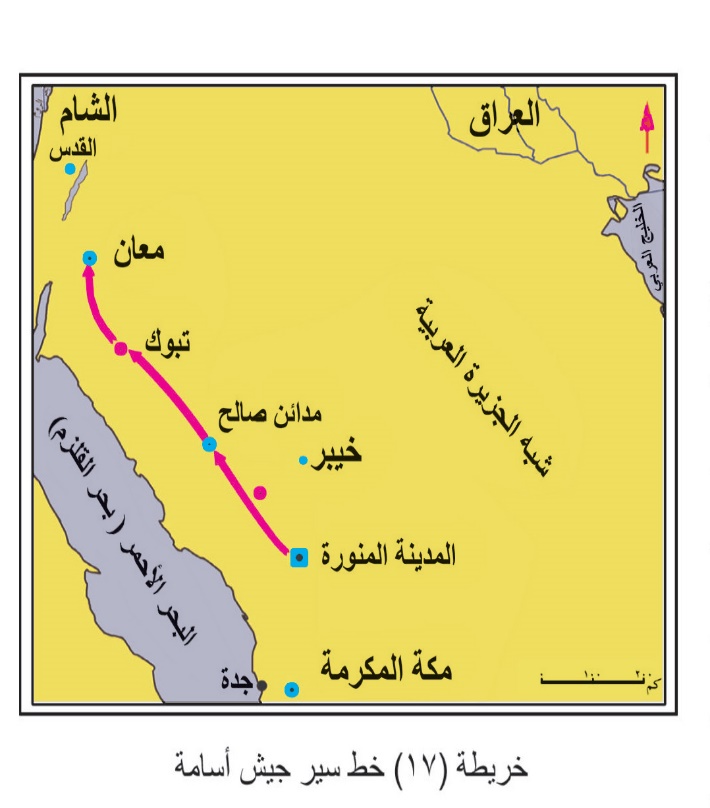 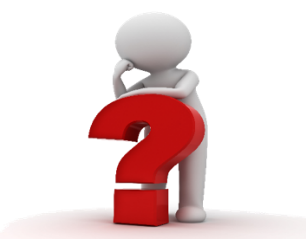 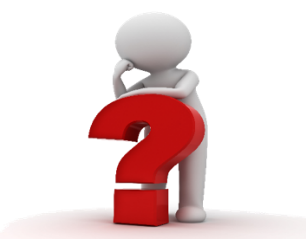 نتائج الحملة :
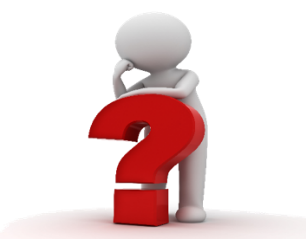 ب : قتال المرتدين ( حروب الردة ) :
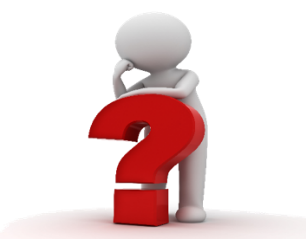 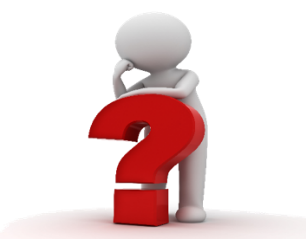 موقف أبى بكر الصديق رضى الله عنه من المرتدين :
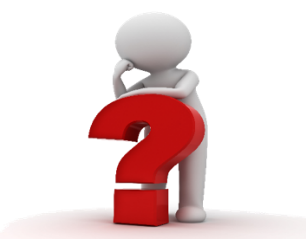 أداب الحرب فى الإسلام :
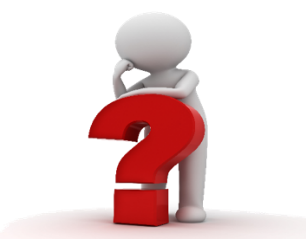 نتائج حروب الردة :
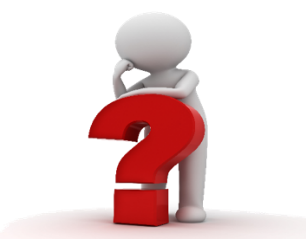 ج: جمع القرأن الكريم :
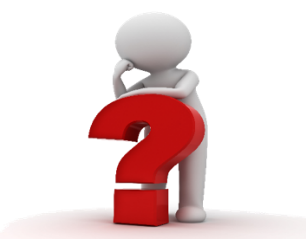 د : نشر الإسلام خارج شبه الجزيرة العربية :
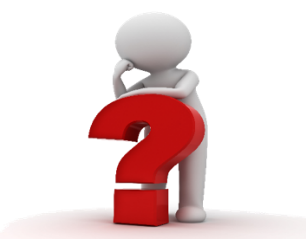 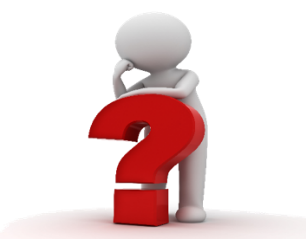 أرسل أبو بكر الصديق رضى الله عنه جيوشا إلى :
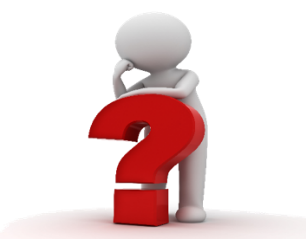 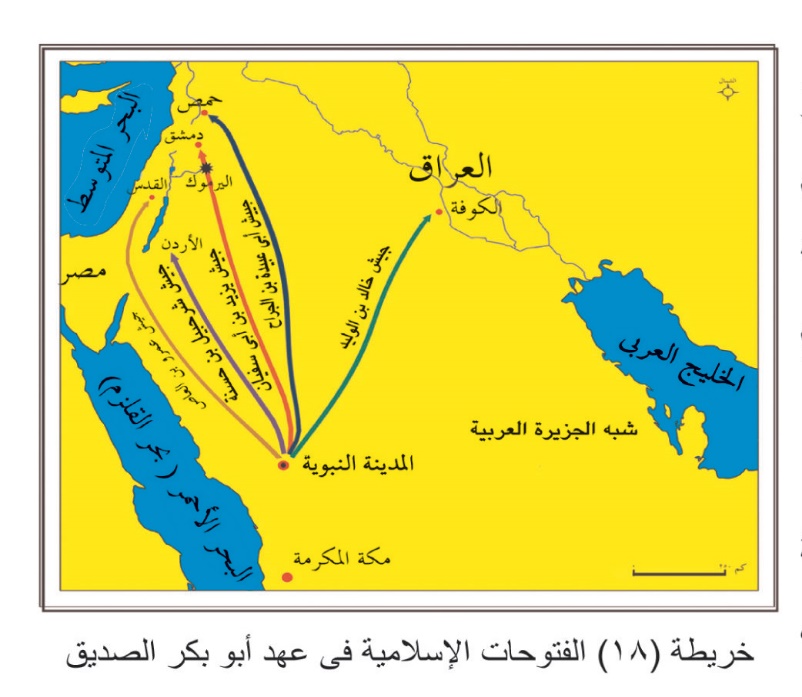 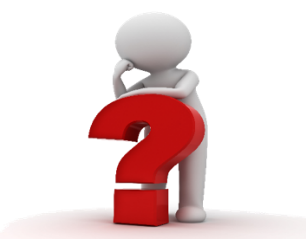 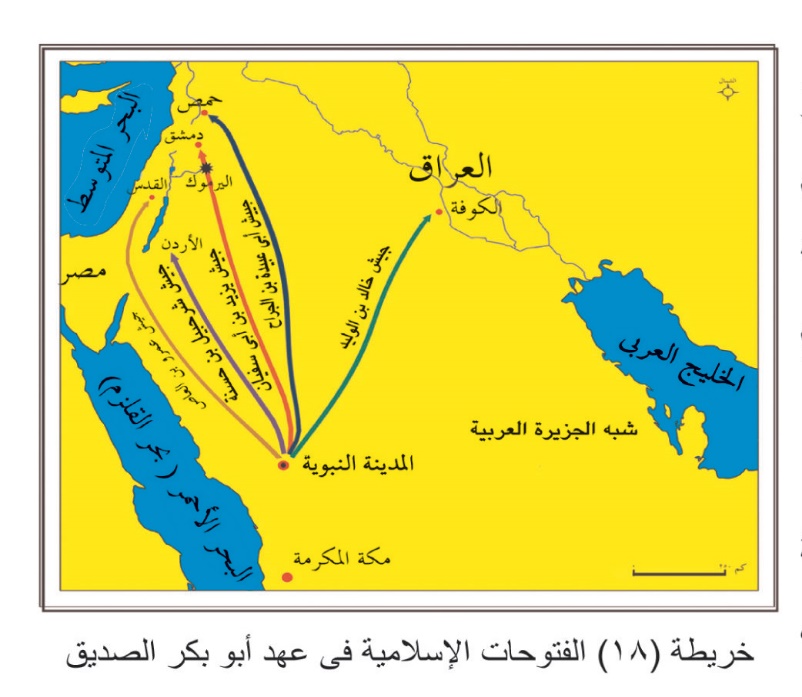 كان على رأس كل جيش منها :
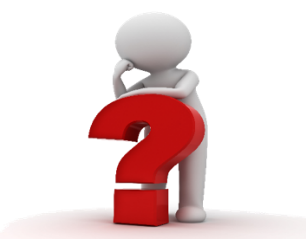 وفاته رضى الله عنه :
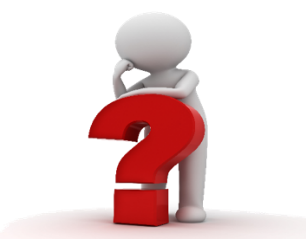